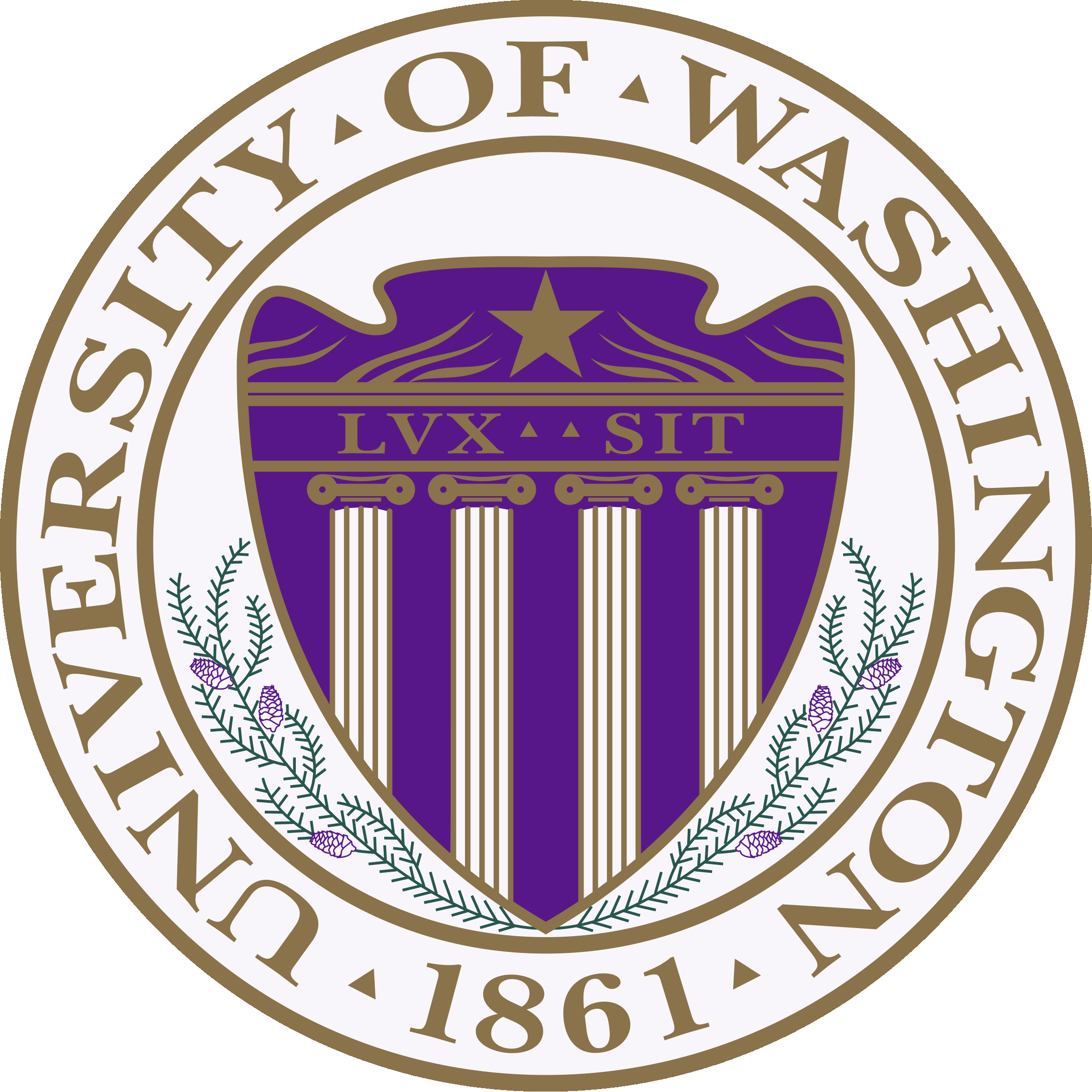 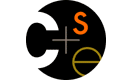 CSE373: Data Structures & AlgorithmsLecture 4: Dictionaries; Binary Search Trees
Hunter Zahn
Summer 2016
Summer 2016
1
Announcements
HW1 due Friday at 11:00pm
Summer 2016
2
Summary of Asymptotic Analysis
Analysis can be about:
The problem or the algorithm (usually algorithm)
Time or space (usually time)
Best-, worst-, or average-case (usually worst)
Upper-, lower-, or tight-bound  (usually upper)


The most common thing we will do is give an O upper bound to the worst-case running time of an algorithm.
Summer 2016
3
Addendum: Timing vs. Big-O Summary
Big-O
Examine the algorithm itself, not the implementation
Reason about performance as a function of n
Keep in mind: for small n, an algorithm with worse asymptotic complexity might be faster
n^2 vs 1,000,000n

Timing 
Compare implementations
Focus on data sets other than worst case
Determine what the constants actually are
Summer 2016
4
Deep breath…
So far we’ve covered
Simple ADTs: stacks, queues
Some math (proof by induction)
Algorithm analysis
Asymptotic notation (Big-Oh)

Coming up….
Many more ADTs!
Starting with dictionaries
Summer 2016
5
Where we are
Studying the absolutely essential ADTs of computer science and classic data structures for implementing them

ADTs so far:

Stack: 	       push, pop, isEmpty, …
Queue: 	       enqueue, dequeue, isEmpty, …

Next:

3.   Dictionary (also known as a Map): associate keys with values
Extremely common
Summer 2016
6
The Dictionary (a.k.a. Map) ADT
Data:
set of (key, value) pairs
keys must be comparable

Operations:
insert(key,value)
find(key)
delete(key)
…
Stark Arya




Lannister Jaime




Frey Walder
insert(Frey, ….)
find(Stark)
Arya
Will tend to emphasize the keys; don’t forget about the stored values
Summer 2016
7
Comparison: The Set ADT
The Set ADT is like a Dictionary without any values
A key is present or not (no duplicates)

For find, insert, delete, there is little difference
In dictionary, values are “just along for the ride”
So same data-structure ideas work for dictionaries and sets

But if your Set ADT has other important operations this may not hold
union, intersection, is_subset
Notice these are binary operators on sets
binary operation:  a rule for combining two objects of a given type, to obtain another object of that type
Summer 2016
8
Dictionary data structures
There are many good data structures for (large) dictionaries

AVL trees
Binary search trees with guaranteed balancing

B-Trees
Also always balanced, but different and shallower
B ≠ Binary; B-Trees generally have large branching factor

Hashtables
Not tree-like at all

Skipping: Other balanced trees (e.g., red-black, splay)

But first some applications and less efficient implementations…
Summer 2016
9
A Modest Few Uses
Any time you want to store information according to some key and be able 
to retrieve it efficiently. Lots of programs do that!
Search:					inverted indexes, phone directories, …
Networks: 				router tables
Operating systems: 	page tables
Compilers: 				symbol tables
Databases: 				dictionaries with other 								nice properties
Biology:					genome maps
What else?
Summer 2016
10
Simple implementations
For dictionary with n key/value pairs

			              insert   find    delete
Unsorted linked-list                               

Unsorted array                                         

Sorted linked list

Sorted array                               
* Unless we need to check for duplicates
O(1)*
O(n)
O(n)
O(1)*
O(n)
O(n)
O(n)
O(n)
O(n)
O(n)
O(logn)
O(n)
We’ll see a Binary Search Tree (BST) probably does better, but not in the worst case unless we keep it balanced
Summer 2016
11
Lazy Deletion
A general technique for making delete as fast as find:
Instead of actually removing the item just mark it deleted

Plusses:
Simpler
Can do removals later in batches
If re-added soon thereafter, just unmark the deletion

Minuses:
Extra space for the “is-it-deleted” flag
Data structure full of deleted nodes wastes space
 find O(log m) time where m is data-structure size (okay)
May complicate other operations
Summer 2016
12
root
1
2
3
4
5
6
7
Tree Terminology
node: an object containing a data value and left/right children
root: topmost node of a tree
leaf: a node that has no children
branch: any internal node (non-root)
parent: a node that refers to this one
child: a node that this node refers to
sibling: a node with a common

subtree: the smaller tree of nodes on	the left or right of the current node
height: length of the longest pathfrom the root to any node (count edges)
level or depth: length of the path	from a root to a given node
height = 2
Level 0
Level 1
Level 2
Summer 2016
13
Some tree terms (mostly review)
There are many kinds of trees
Every binary tree is a tree
Every list is kind of a tree (think of “next” as the one child)

There are many kinds of binary trees
Every binary search tree is a binary tree
Later: A binary heap is a different kind of binary tree

A tree can be balanced or not
A balanced tree with n nodes has a height of O(log n) 
Different tree data structures have different “balance conditions” to achieve this
Summer 2016
14
Kinds of trees
Certain terms define trees with specific structure

Binary tree:  Each node has at most 2 children (branching factor 2)
n-ary tree:    Each node has at most n children (branching factor n)
Perfect tree: Each row completely full
Complete tree:  Each row completely full except maybe the bottom row, which is filled from left to right
What is the approximate height of a perfect binary tree with n nodes?  
A complete binary tree?
Summer 2016
15
Tree terms (review?)
Tree T
A
root(tree)
leaves(tree)
children(node)
parent(node)
siblings(node)
ancestors(node)
descendents(node)
subtree(node)
depth(node)
height(tree)
degree(node)
branching factor(tree)
B
C
D
E
F
G
H
I
J
K
L
M
N
Summer 2016
16
Data
left
pointer
right 
pointer
Binary Trees
Binary tree is empty or
A root (with data)
A left subtree (may be empty) 
A right subtree (may be empty) 

Representation:
A
B
C
D
E
F
G
H
For a dictionary, data will include a key and a value
I
J
Summer 2016
17
Binary Trees: Some Numbers
Recall: height of a tree = longest path from root to leaf (count edges)

For binary tree of height h:
max # of leaves: 

max # of nodes:

min # of leaves:

min # of nodes:
2h, for perfect tree
2h+1 – 1, for perfect tree
1, for “line” (?) tree
h+1, for “line” (?) tree
Summer 2016
18
Binary Trees: Some Numbers
Recall: height of a tree = longest path from root to leaf (count edges)

For binary tree of height h:
max # of leaves: 

max # of nodes:

min # of leaves:

min # of nodes:
2h, for perfect tree
2h
2h+1 – 1, for perfect tree
2(h + 1) - 1
1, for “list” tree
1
h+1, for “list” tree
h + 1
For n nodes, we cannot do better than O(log n) height, and we want to avoid O(n) height
Summer 2016
19
Calculating height
What is the height of a tree with root  root?
int treeHeight(Node root) {

			???


}
Summer 2016
20
Calculating height
What is the height of a tree with root  root?
int treeHeight(Node root) {
  if(root == null)
    return -1;
  return 1 + max(treeHeight(root.left),
                 treeHeight(root.right));
}
Running time for tree with n nodes: O(n) – single pass over tree

Note: non-recursive is painful – need your own stack of pending nodes; much easier to use recursion’s call stack
Summer 2016
21
+
*
5
2
4
Tree Traversals
A traversal is an order for visiting all the nodes of a tree

Pre-order:	root, left subtree, right subtree


In-order:	left subtree, root, right subtree


Post-order:	left subtree, right subtree, root
(an expression tree)
Summer 2016
22
+
*
5
2
4
Tree Traversals
A traversal is an order for visiting all the nodes of a tree

Pre-order:	root, left subtree, right subtree
	+ * 2 4 5

In-order:	left subtree, root, right subtree
	2 * 4 + 5

Post-order:	left subtree, right subtree, root
	2 4 * 5 +
(an expression tree)
Summer 2016
23
More on  traversals
void inOrderTraversal(Node t){
  if(t != null) {
    inOrderTraversal(t.left);
    process(t.element);
    inOrderTraversal(t.right);
  }
}
A
B
C
D
E
F
G
A
     B
          D
          E
     C
	     F
          G
Sometimes order doesn’t matter
Example: sum all elements
Sometimes order matters
Example: print tree with parent above 
	indented children (pre-order)
Example: evaluate an expression tree (post-order)
Summer 2016
24
Binary Search Tree
Structure property (“binary”)
Each node has  2 children
Result: keeps operations simple

Order property
All keys in left subtree smallerthan node’s key
All keys in right subtree largerthan node’s key
Result: easy to find any given key
8
5
11
2
6
10
12
4
7
9
14
13
Summer 2016
25
Are these BSTs?
5
8
4
8
5
11
1
7
11
2
6
10
18
7
3
4
All children must obey order
15
20
21
Summer 2016
26
Are these BSTs?
5
8
4
8
5
11
1
7
11
2
6
10
18
7
3
4
All children must obey order
15
20
21
Summer 2016
27
Find in BST, Recursive
12
int find(Key key, Node root){
 if(root == null)
   return null;
 if(key < root.key)
   return find(key,root.left);
 if(key > root.key)
   return find(key,root.right);
 return root.data;
}
5
15
2
9
20
17
7
30
10
Summer 2016
28
Find in BST, Iterative
12
int find(Key key, Node root){
 while(root != null && root.key != key){
  if(key < root.key)
    root = root.left;
  else(key > root.key)
    root = root.right;
 }
 if(root == null)
    return null;
 return root.data;
}
5
15
2
9
20
17
7
30
10
Summer 2016
29
Other “Finding” Operations
Find minimum node
Find maximum node

Find predecessor of a non-leaf
Find successor of a non-leaf
Find predecessor of a leaf
Find successor of a leaf
12
5
15
2
9
20
17
7
30
10
Summer 2016
30
Insert in BST
12
insert(13)
insert(8)
insert(31)
5
15
13
2
9
20
(New) insertions happen only at leaves – easy!
17
7
30
10
8
31
Summer 2016
31
Deletion in BST
12
5
15
2
9
20
17
7
30
10
Why might deletion be harder than insertion?
Summer 2016
32
Deletion
Removing an item disrupts the tree structure

Basic idea: find the node to be removed, then “fix” the tree so that it is still a binary search tree

Three cases:
Node has no children (leaf)
Node has one child
Node has two children
Summer 2016
33
Deletion – The Leaf Case
delete(17)
12
5
15
2
9
20
17
7
30
10
Summer 2016
34
Deletion – The One Child Case
delete(15)
12
5
15
2
9
20
7
30
10
Summer 2016
35
Deletion – The Two Child Case
12
delete(5)
5
20
2
9
30
7
10
A value guaranteed to be
between the two subtrees!
  succ from right subtree
-  pred from left subtree
What can we replace 5 with?
Summer 2016
36
Deletion – The Two Child Case
Idea: Replace the deleted node with a value guaranteed to be between the two child subtrees

Options:
successor  	 from right subtree: findMin(node.right)
predecessor 	 from left subtree:   findMax(node.left)
These are the easy cases of predecessor/successor

Now delete the original node containing successor or predecessor
Leaf or one child case – easy cases of delete!
Summer 2016
37
Lazy Deletion
Lazy deletion can work well for a BST
Simpler
Can do “real deletions” later as a batch
Some inserts can just “undelete” a tree node

But
Can waste space and slow down find operations
Make some operations more complicated:
How would you change findMin and findMax?
Summer 2016
38
BuildTree for BST
Let’s consider buildTree
Insert all, starting from an empty tree

Insert keys 1, 2, 3, 4, 5, 6, 7, 8, 9 into an empty BST

If inserted in given order, what is the tree?  
What big-O runtime for this kind of sorted input?

Is inserting in the reverse order 
	any better?
1
Θ(n2)
O(n2)
Not a happy place
2
3
Summer 2016
39
Θ(n2)
BuildTree for BST
Insert keys 1, 2, 3, 4, 5, 6, 7, 8, 9 into an empty BST

What we if could somehow re-arrange them
median first, then left median, right median, etc.
5, 3, 7, 2, 1, 4, 8, 6, 9	

What tree does that give us? 
What big-O runtime?
5
3
7
6
2
4
8
1
9
O(n log n), definitely better
5, 3, 7, 2, 1, 6, 8, 9 better: n log n
Summer 2016
40
Unbalanced BST
Balancing a tree at build time is insufficient, as sequences of operations can eventually transform that carefully balanced tree into the dreaded list

At that point, everything isO(n) and nobody is happy
find
insert
delete
1
2
3
Summer 2016
41
Balanced BST
Observation
BST: the shallower the better!
For a BST with n nodes inserted in arbitrary order
Average height is O(log n) – see text for proof
Worst case height is O(n)
Simple cases, such as inserting in key order, lead to
	the worst-case scenario

Solution:  Require a Balance Condition that
Ensures depth is always O(log n)     – strong enough!
Is efficient to maintain         		   – not too strong!
Summer 2016
42
Potential Balance Conditions
Left and right subtrees of the roothave equal number of nodes

2.	Left and right subtrees of the roothave equal height
Too weak!
Height mismatch example:
Too weak!
Double chain example:
Summer 2016
43
Potential Balance Conditions
Left and right subtrees of every nodehave equal number of nodes



Left and right subtrees of every nodehave equal height
Too strong!
Only perfect trees (2n – 1 nodes)
Too strong!
Only perfect trees (2n – 1 nodes)
Summer 2016
44
Adelson-Velskii and Landis
The AVL Balance Condition
Left and right subtrees of every node
have heights differing by at most 1

Definition:  balance(node) = height(node.left) – height(node.right)

AVL property:   for every node x,   –1  balance(x)  1   

Ensures small depth
Will prove this by showing that an AVL tree of heighth must have a number of nodes exponential in h

Efficient to maintain
Using single and double rotations
45
Summer 2016